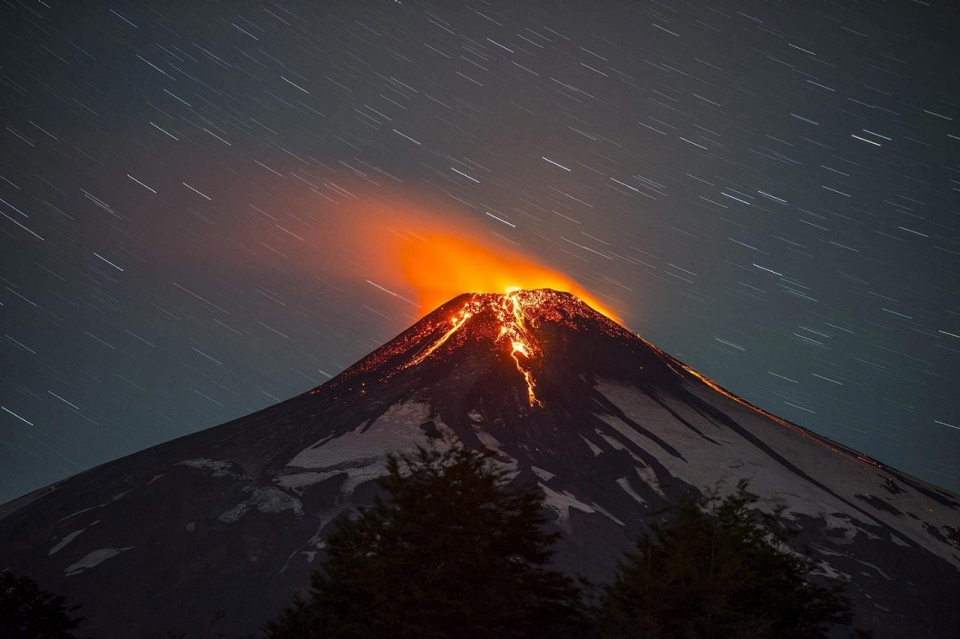 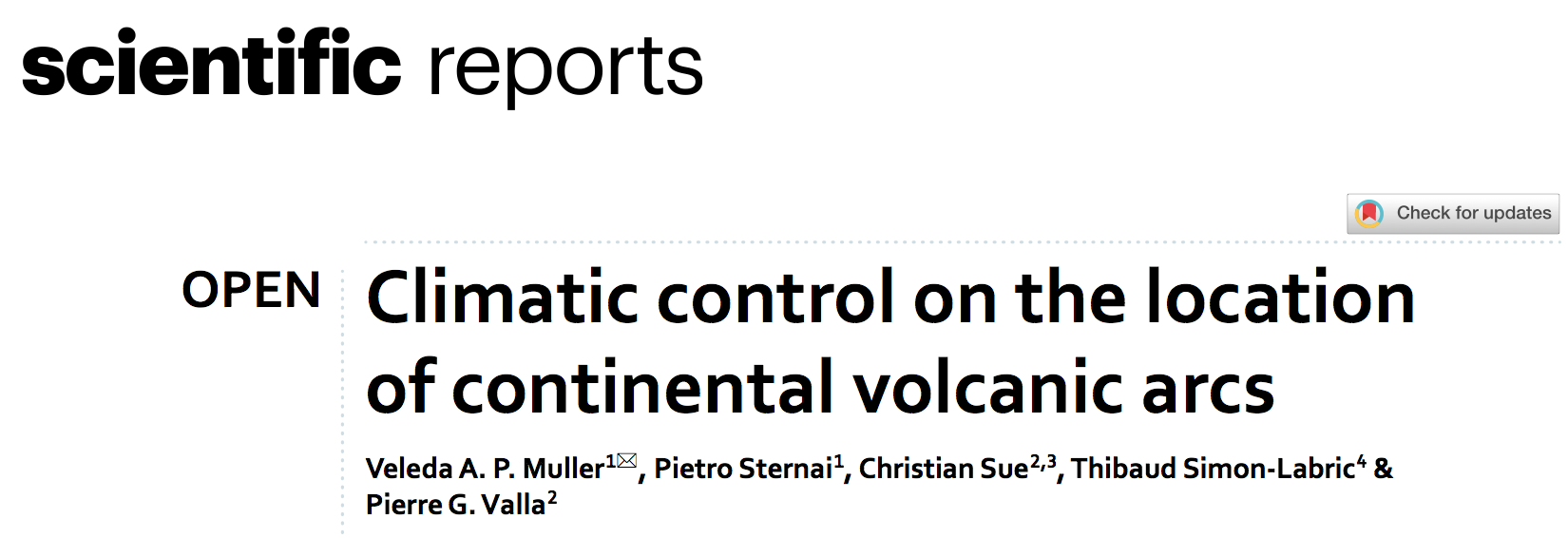 Climatic control on the location of continental volcanic arcs
Veleda A.P. Muller
Pietro Sternai, Christian Sue, Thibaud Simon-Labric, Pierre Valla
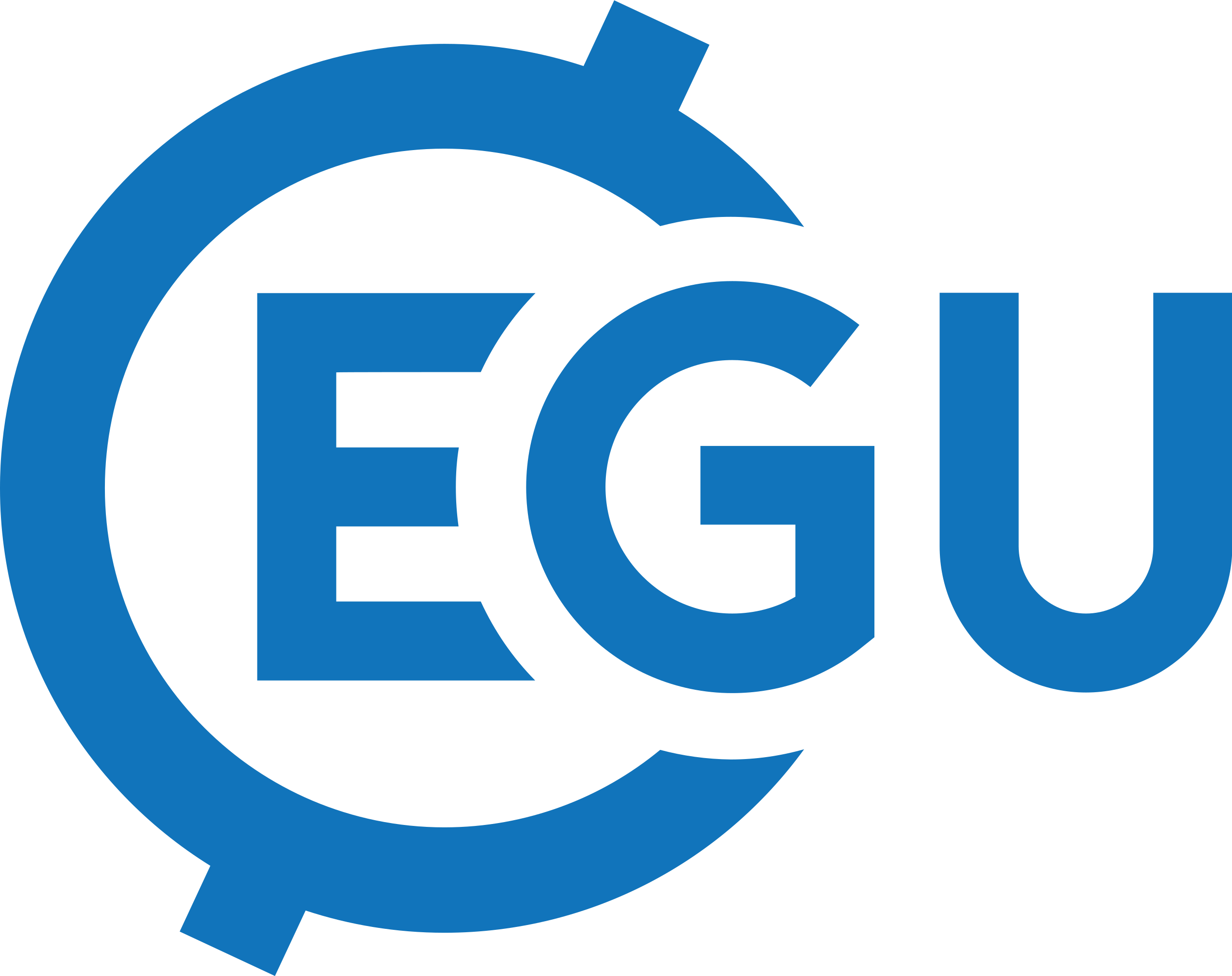 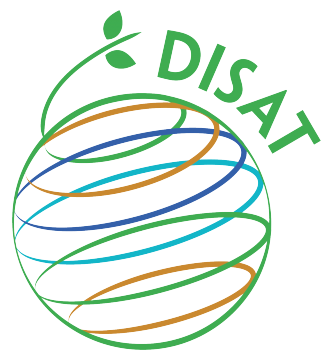 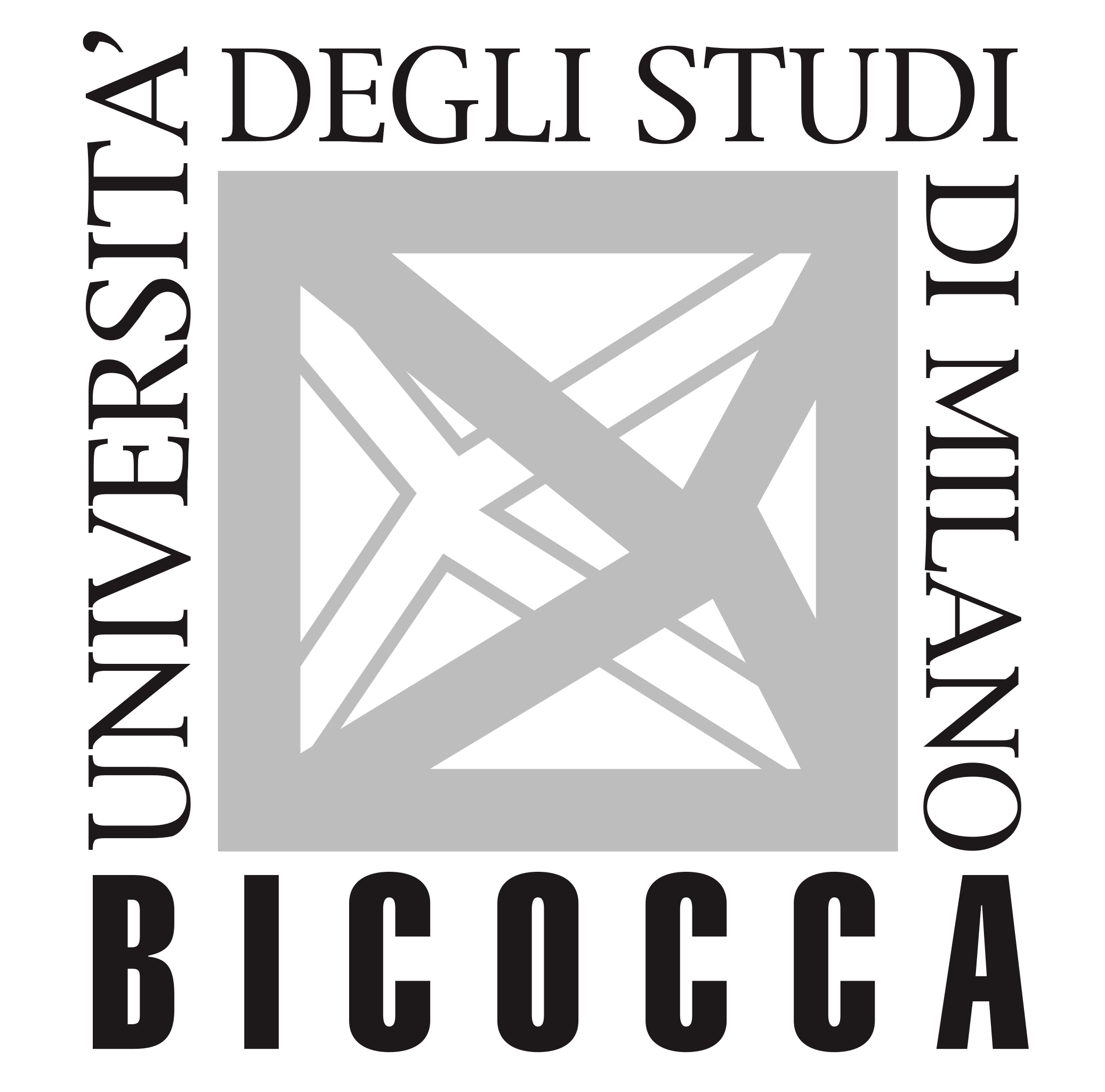 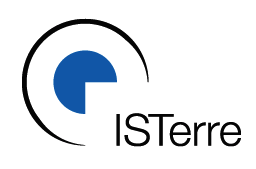 Villarrica volcano, Chile, Photo: Francisco Negroni
Introduction
Volcanic arcs in convergent plate margins
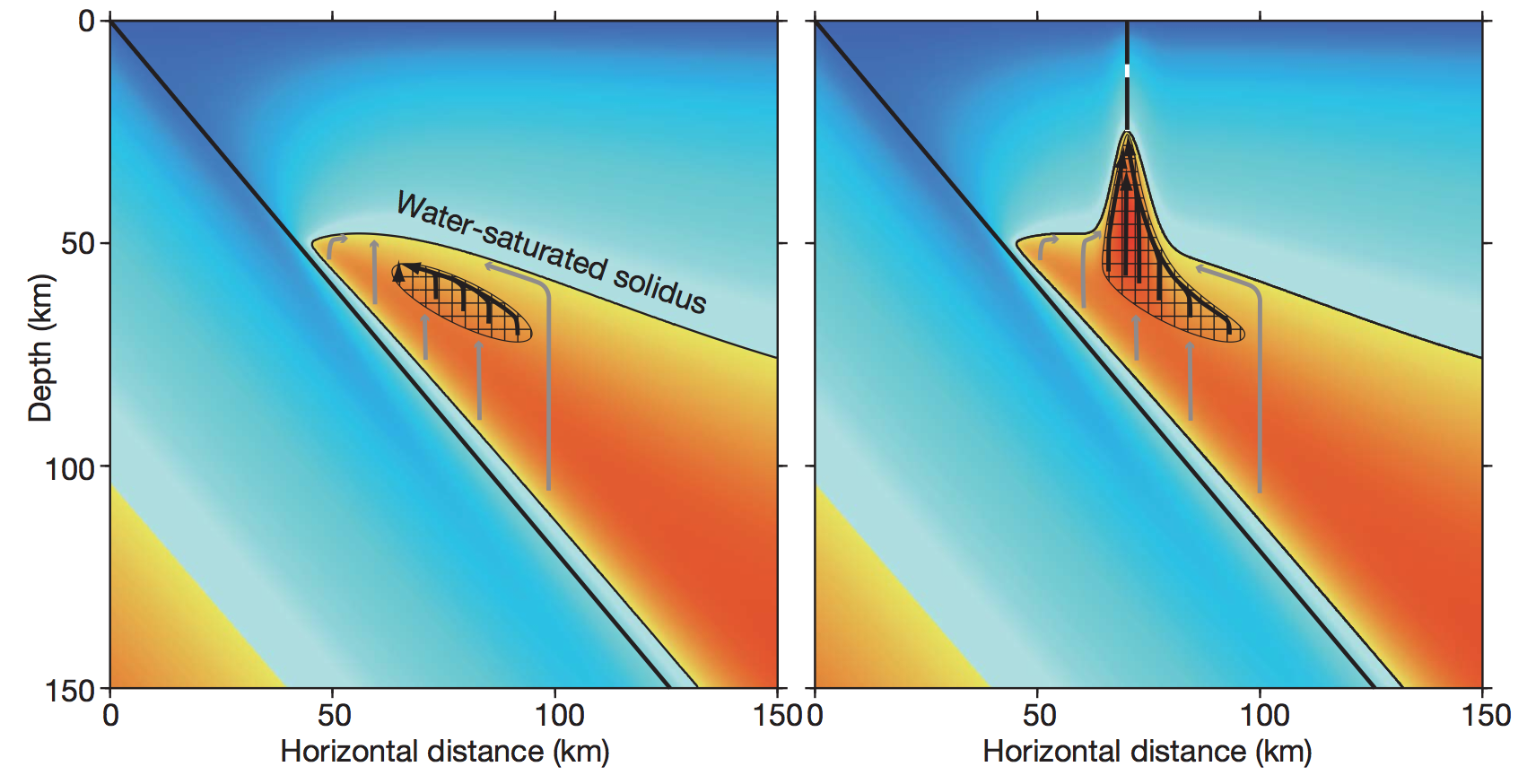 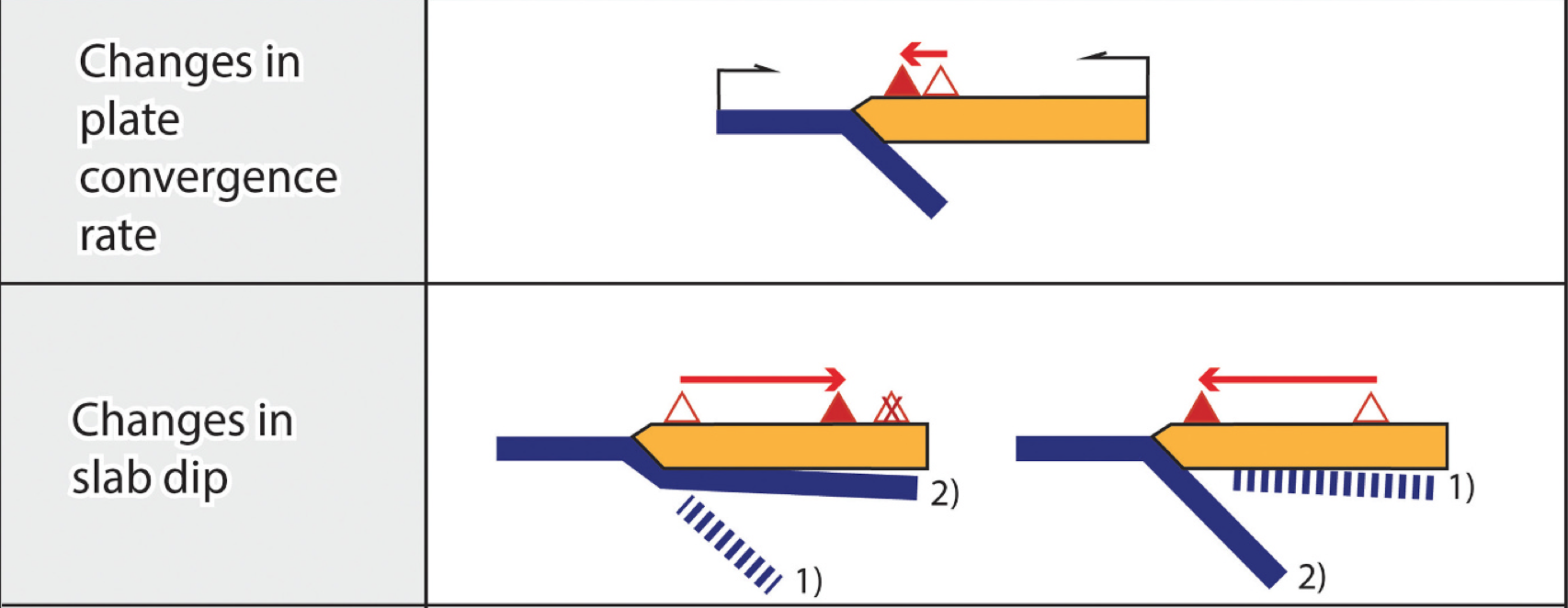 Vertical magma ascent
50 km
Subducting slab
Mantle wedge
100 km
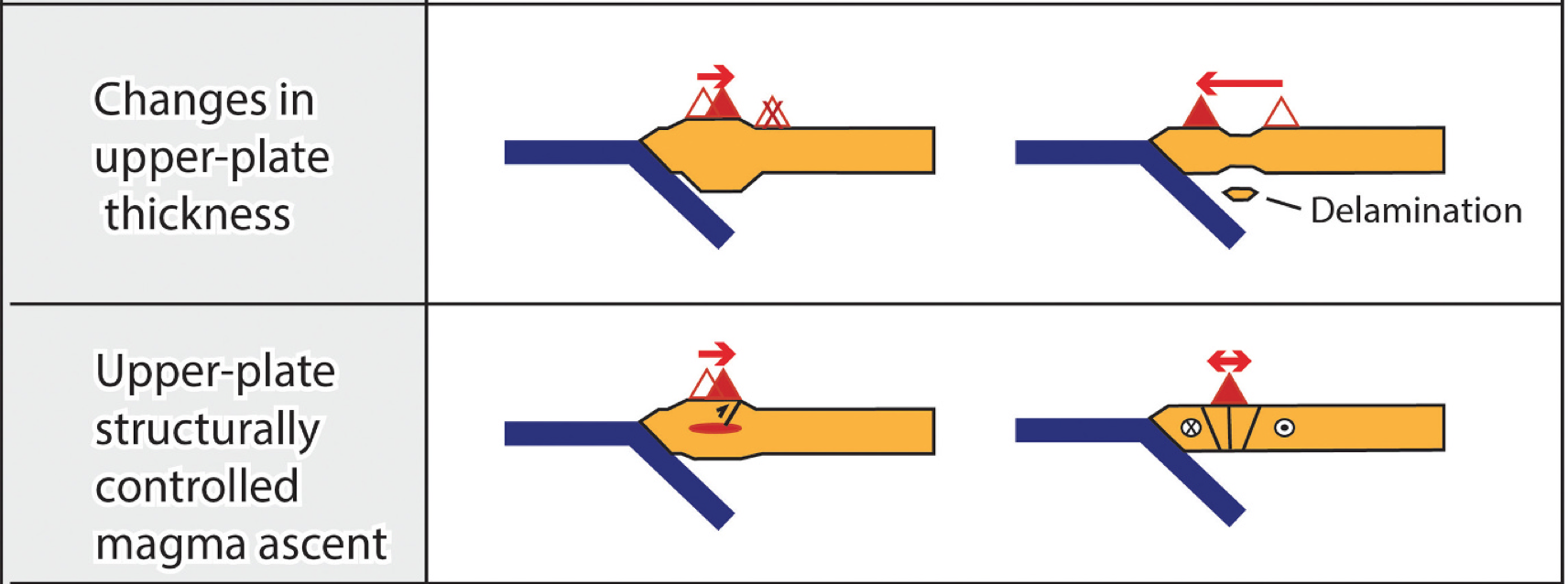 England and Katz, 2010
Gianni and Luján, 2021
Southern Andes and Cascades Volcanic Arcs
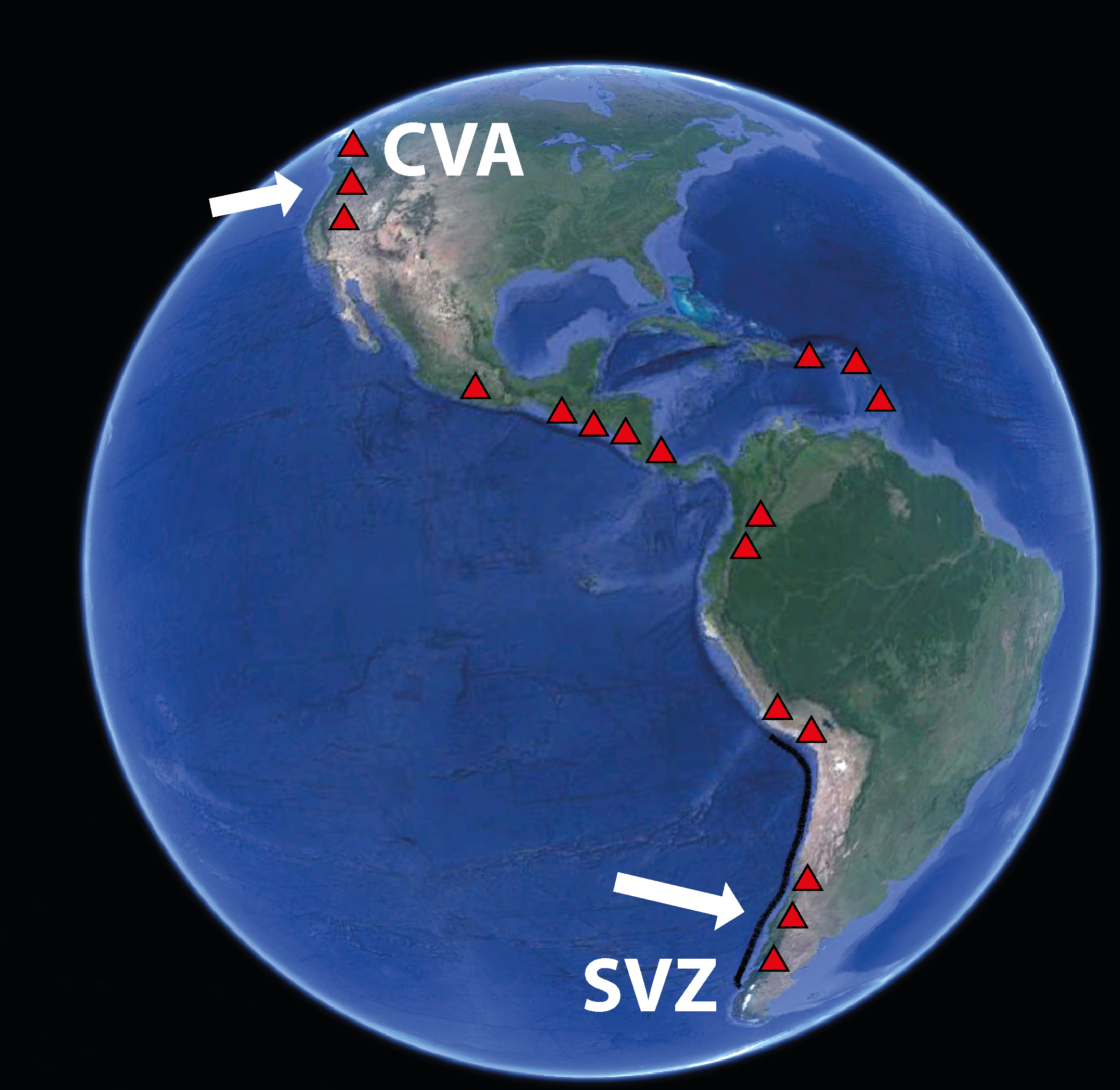 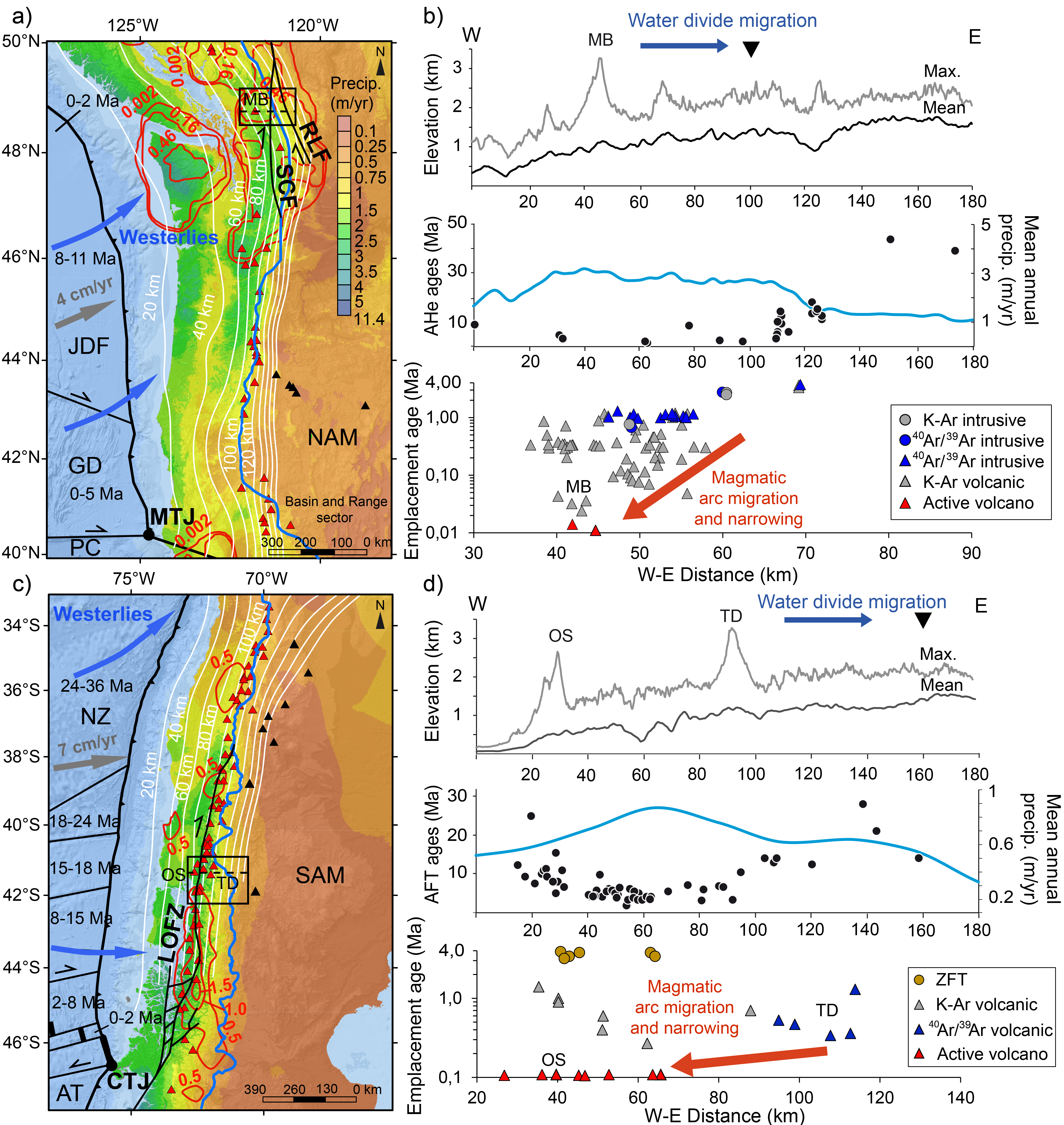 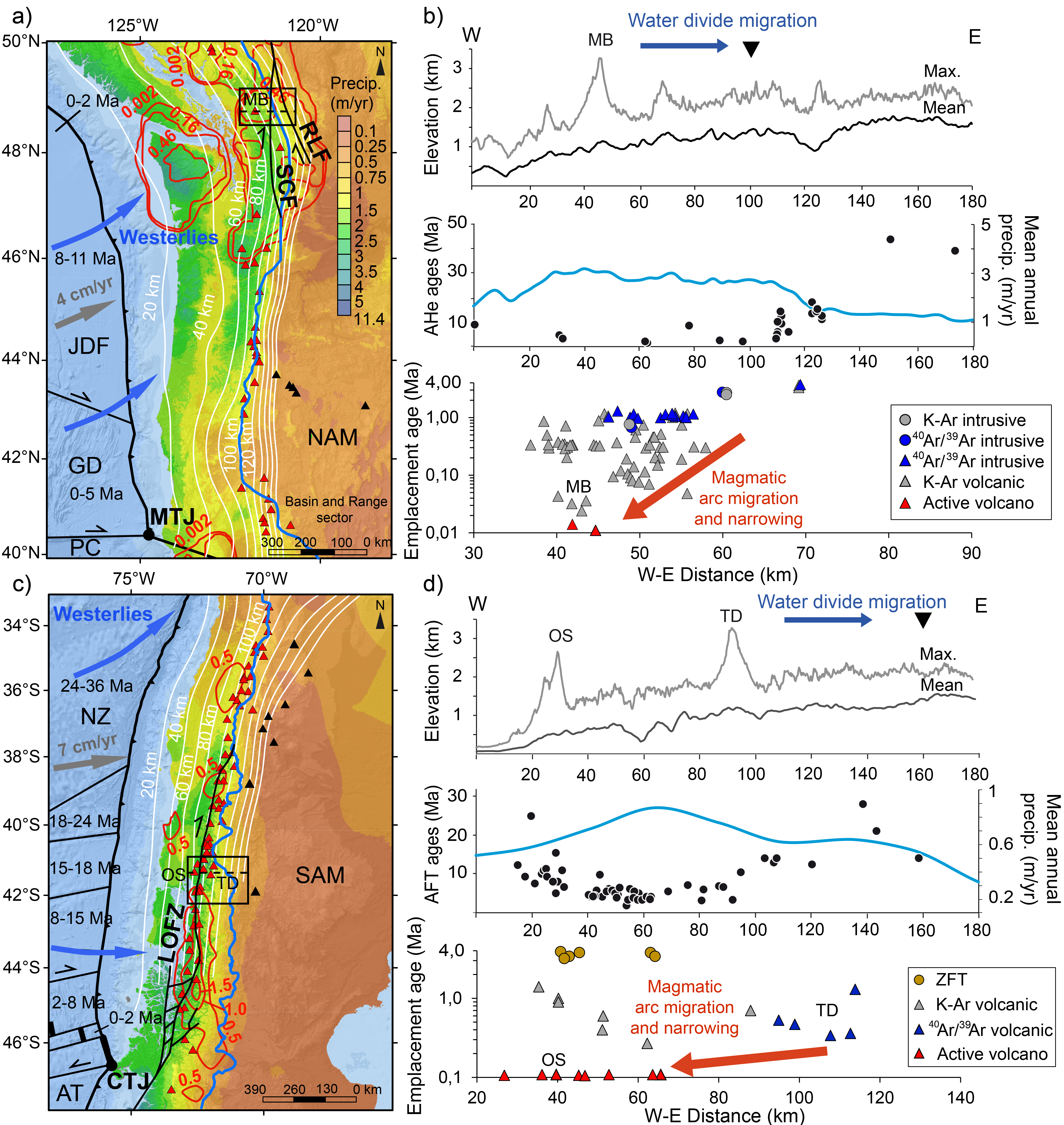 Erosion rates
Orography
Topographic water divide
Erosion rates
Muller et al., 2022
Orography and topography position
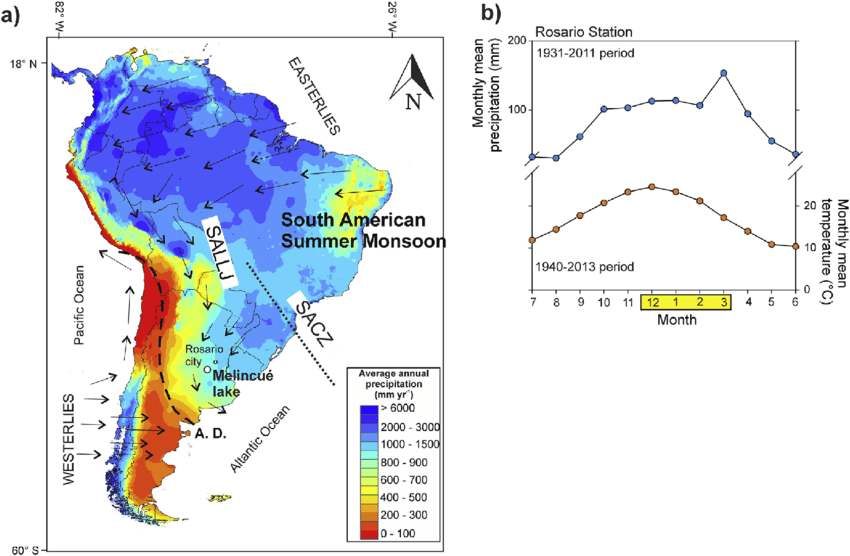 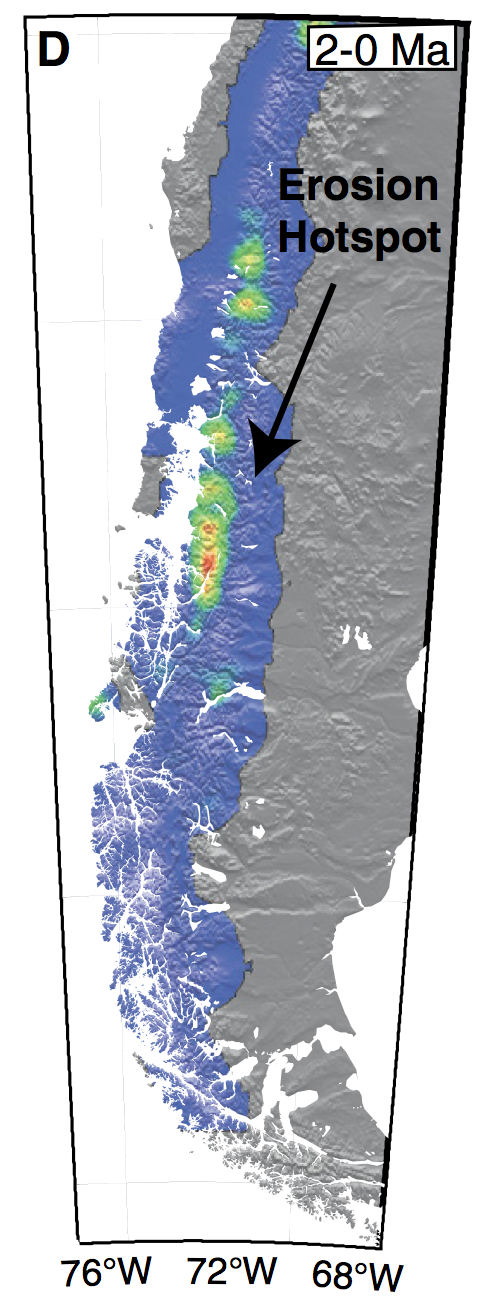 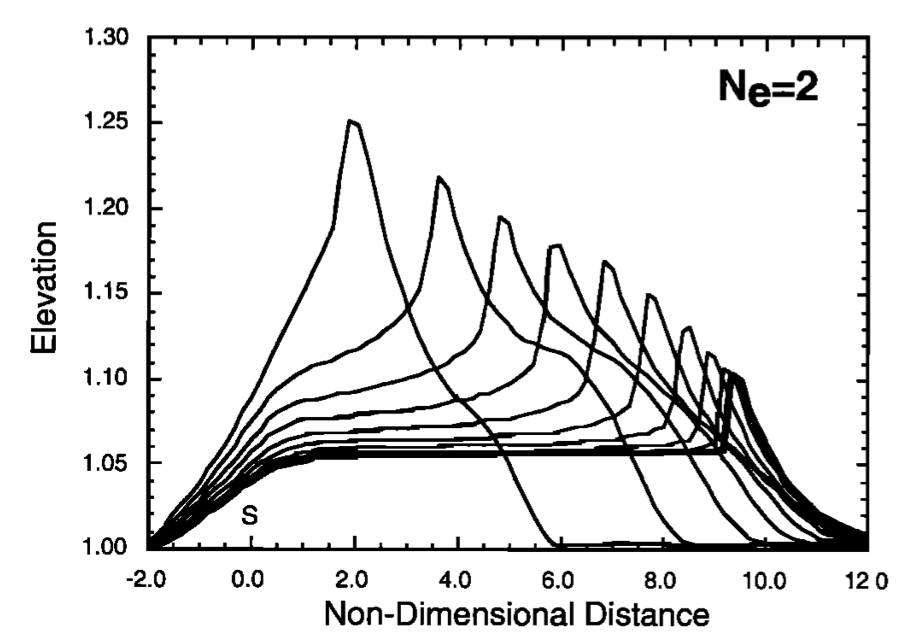 Willett, 1999
Guerra et al., 2016
Herman and Brandon, 2015
The Southern Andes Volcanic Zone
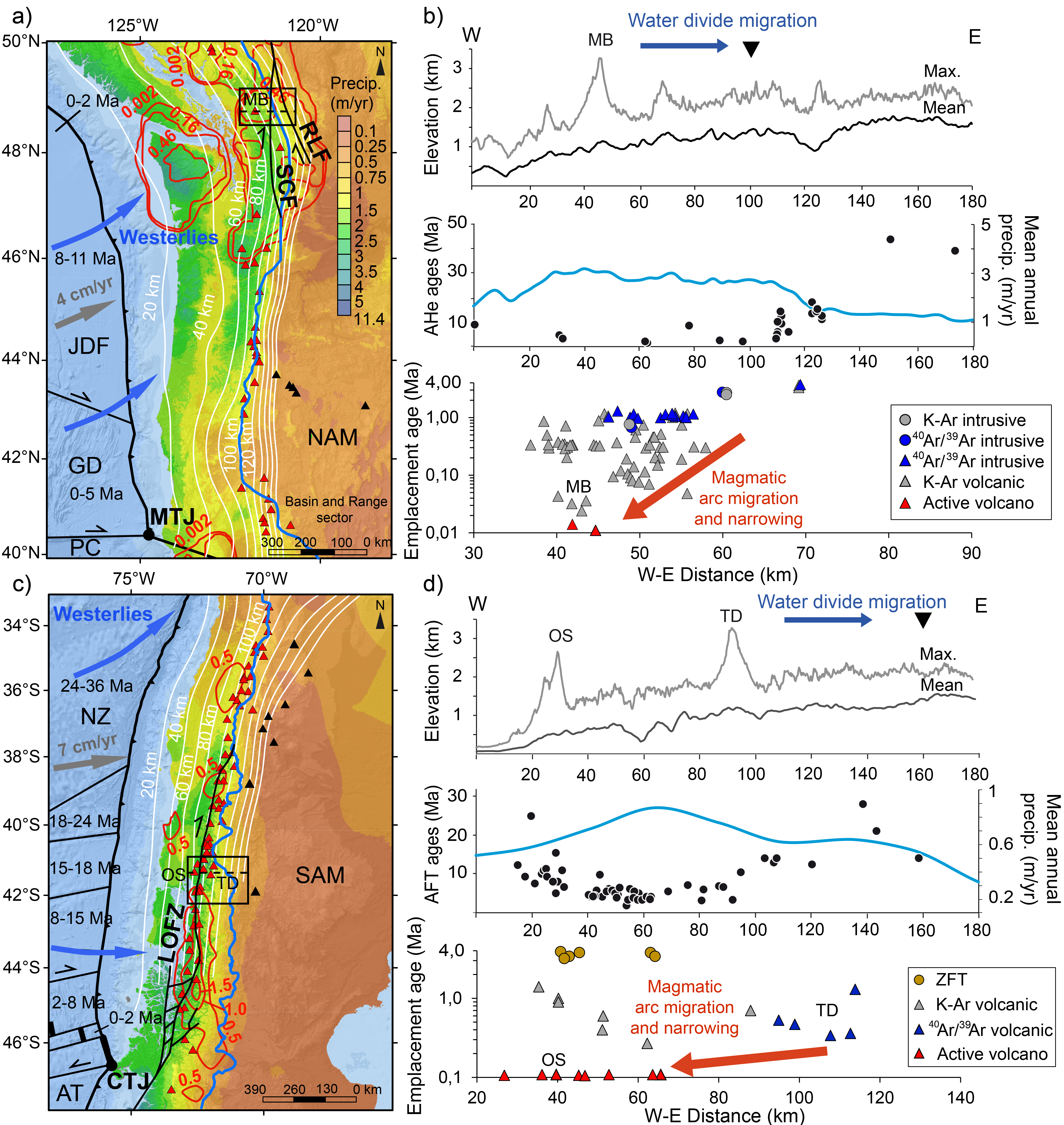 Muller et al., 2022
The Cascade Volcanic Arc
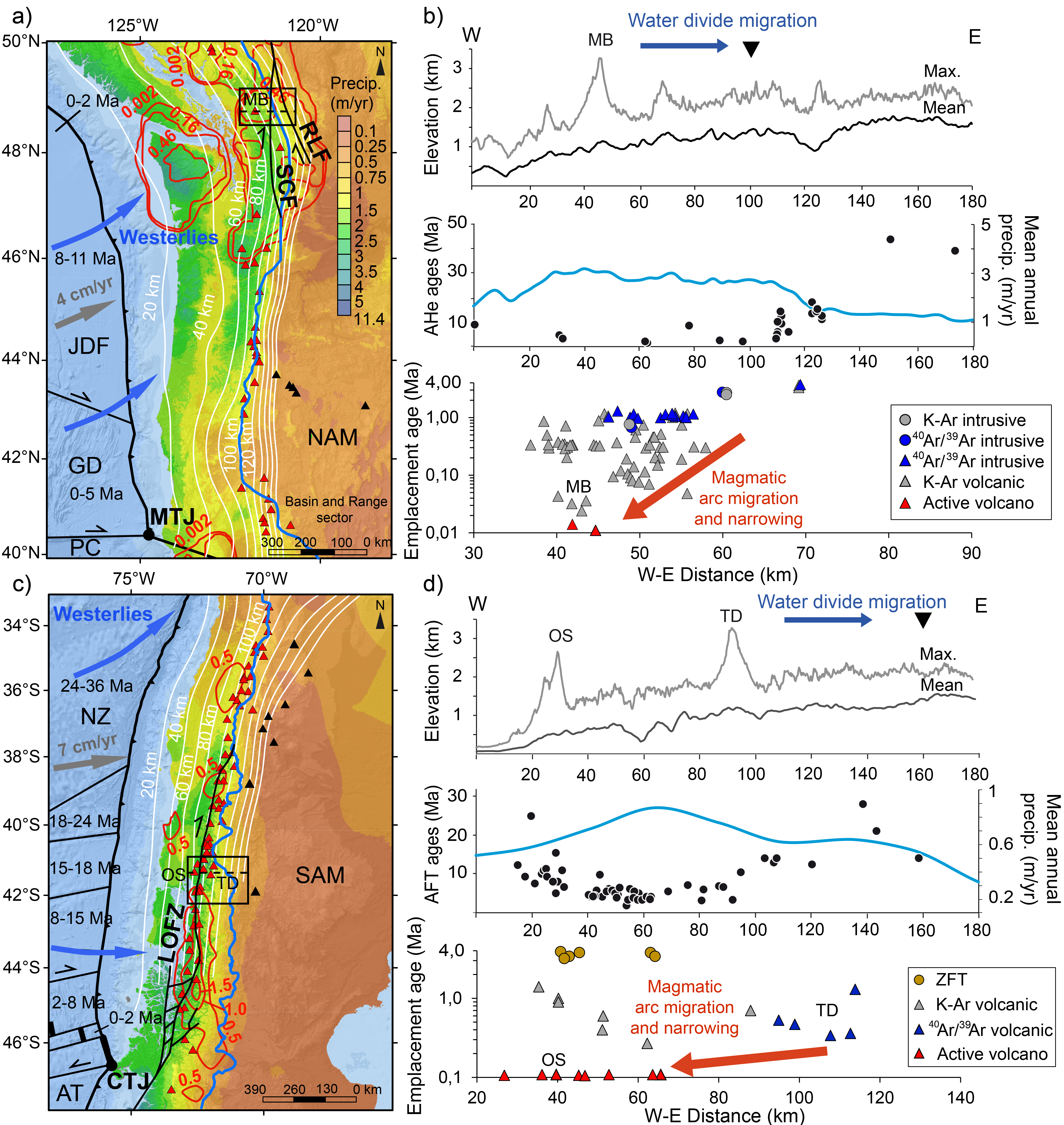 Muller et al., 2022
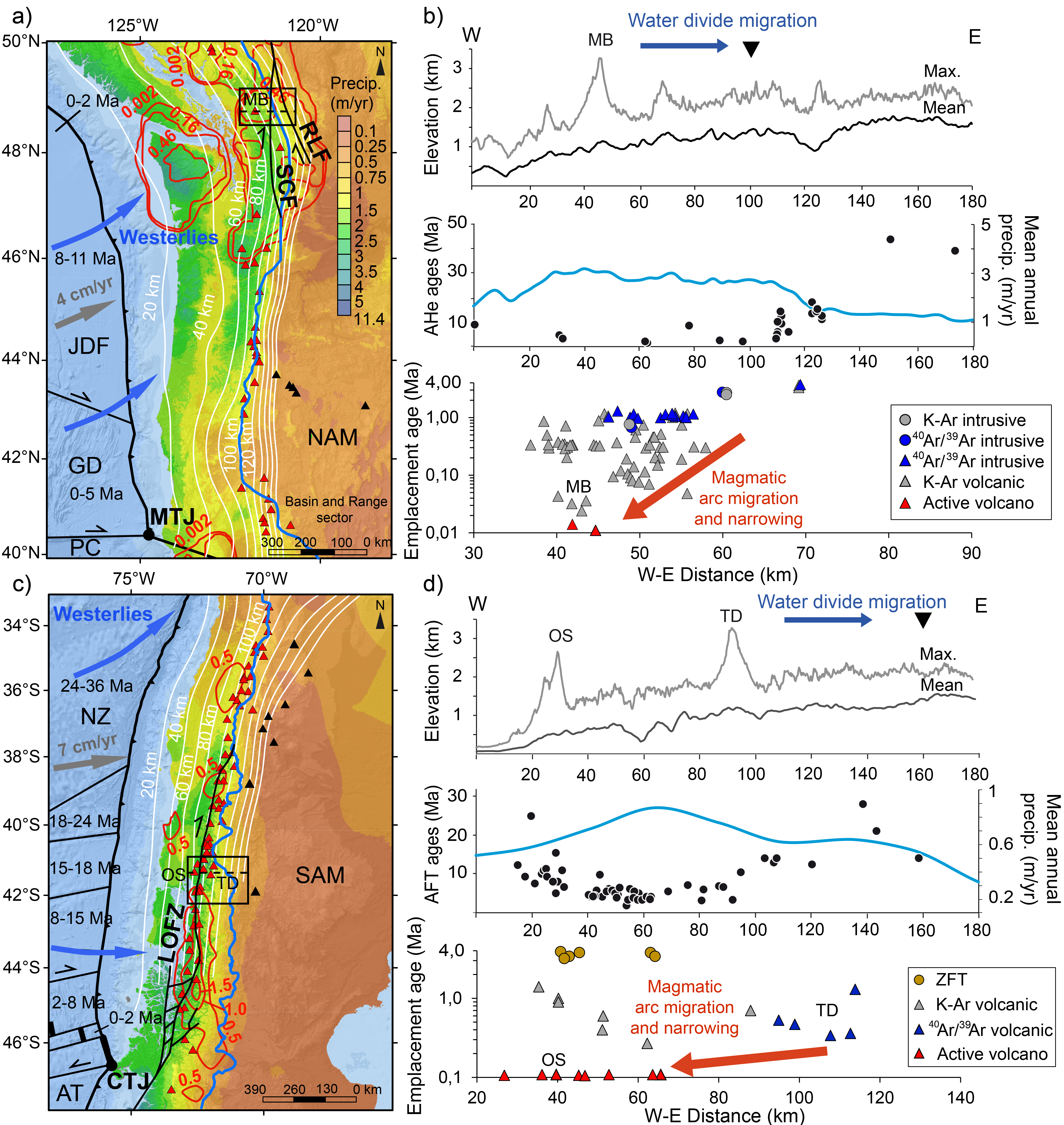 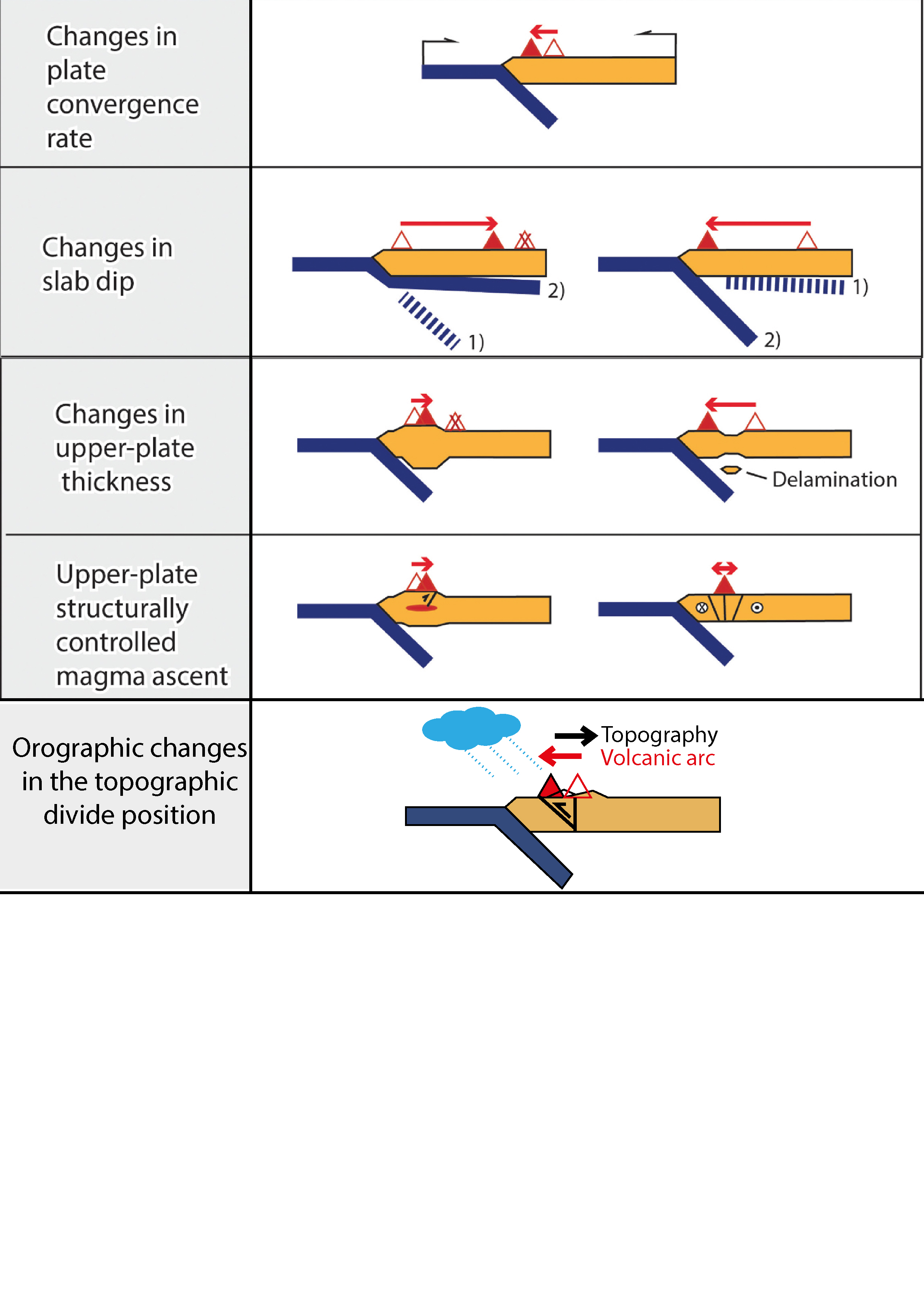 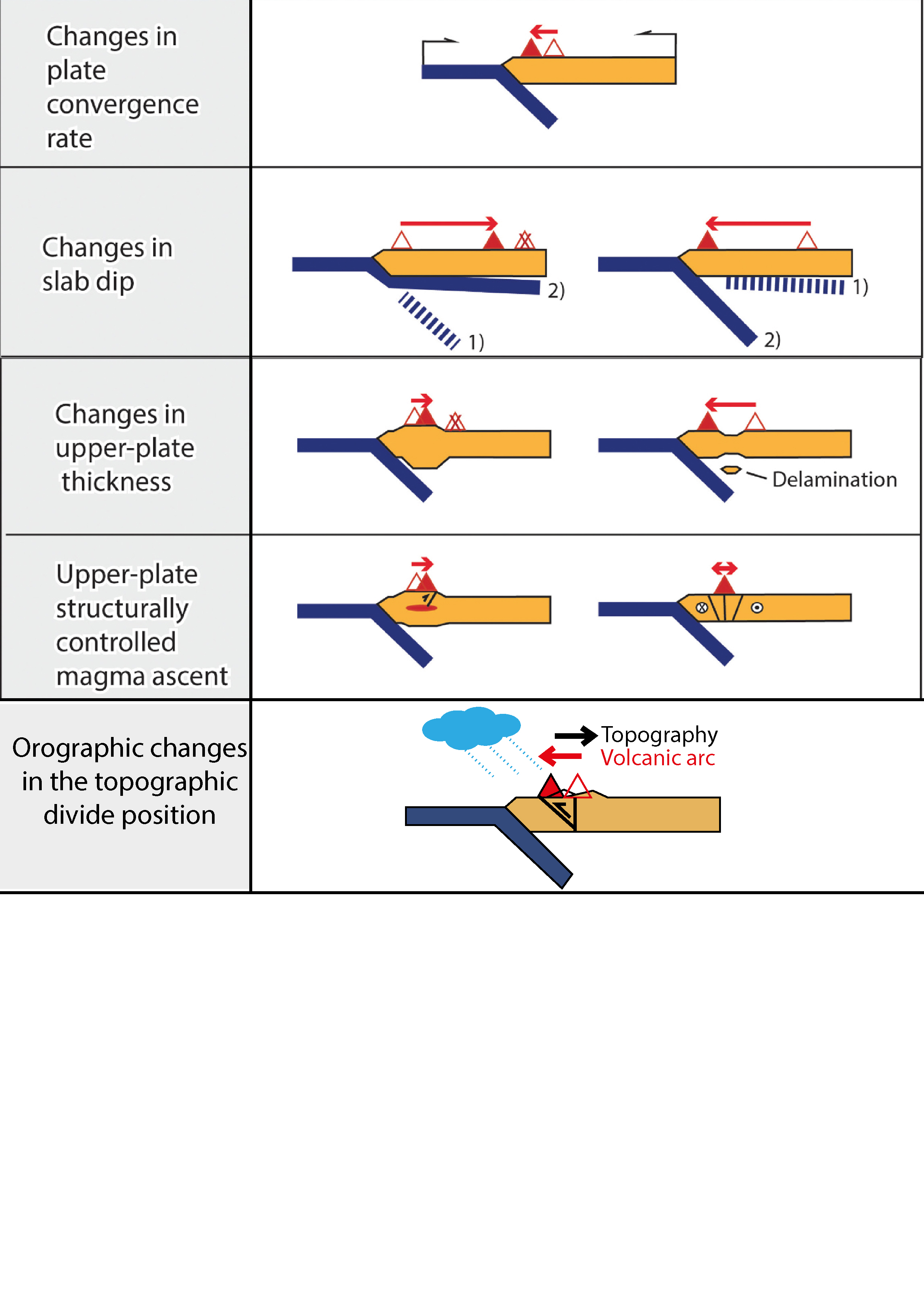 Thermo-mechanical numerical model
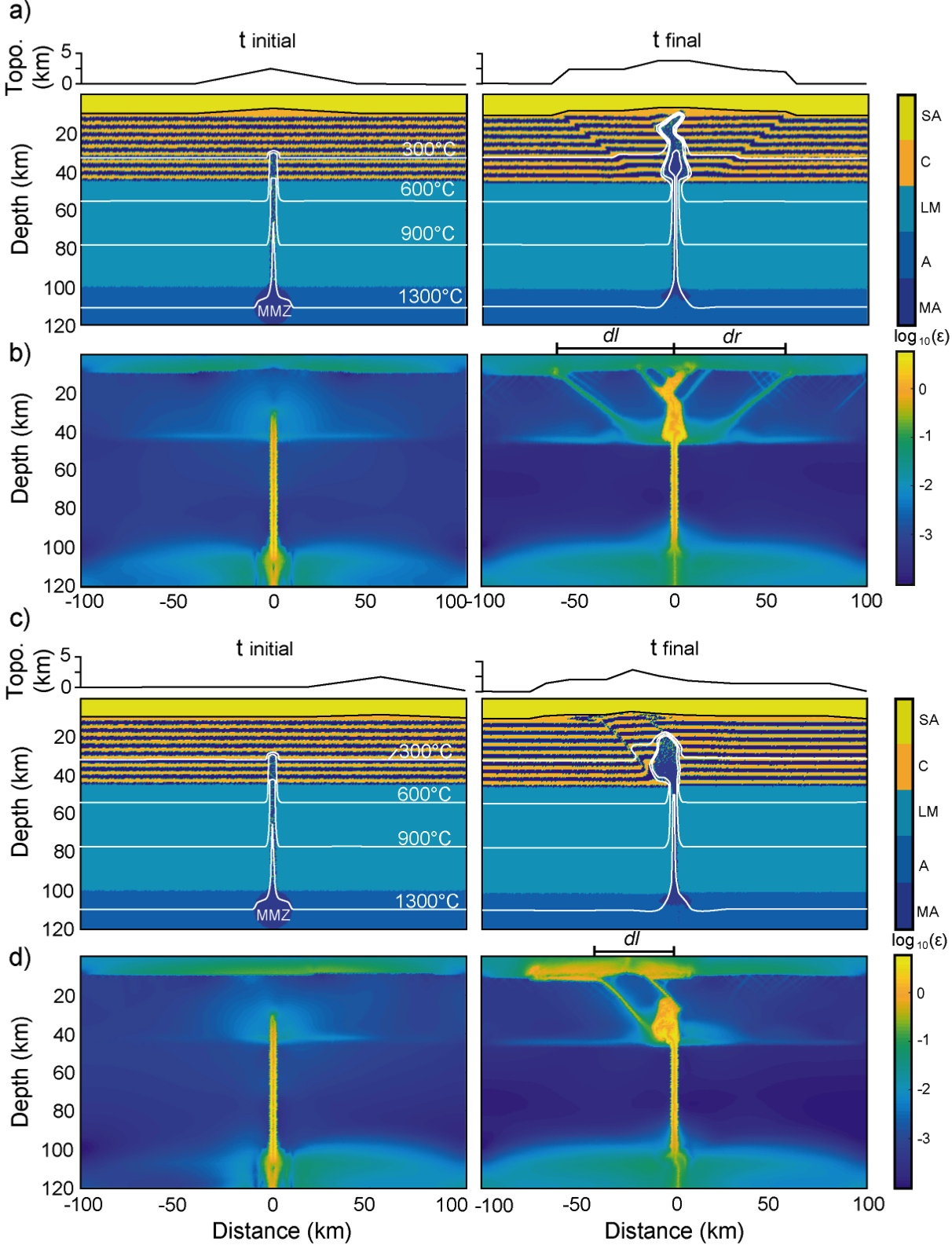 2 SETS OF SIMULATIONS

No imposed erosion: initial central and initial lateral topography
(prior and after the topography adjustment to orography) 

2)	Asymmetric erosion: Transient evolution of deformation and magma upwelling paths
Topo.
Crust
Lithosp.
Ast.
Topo.
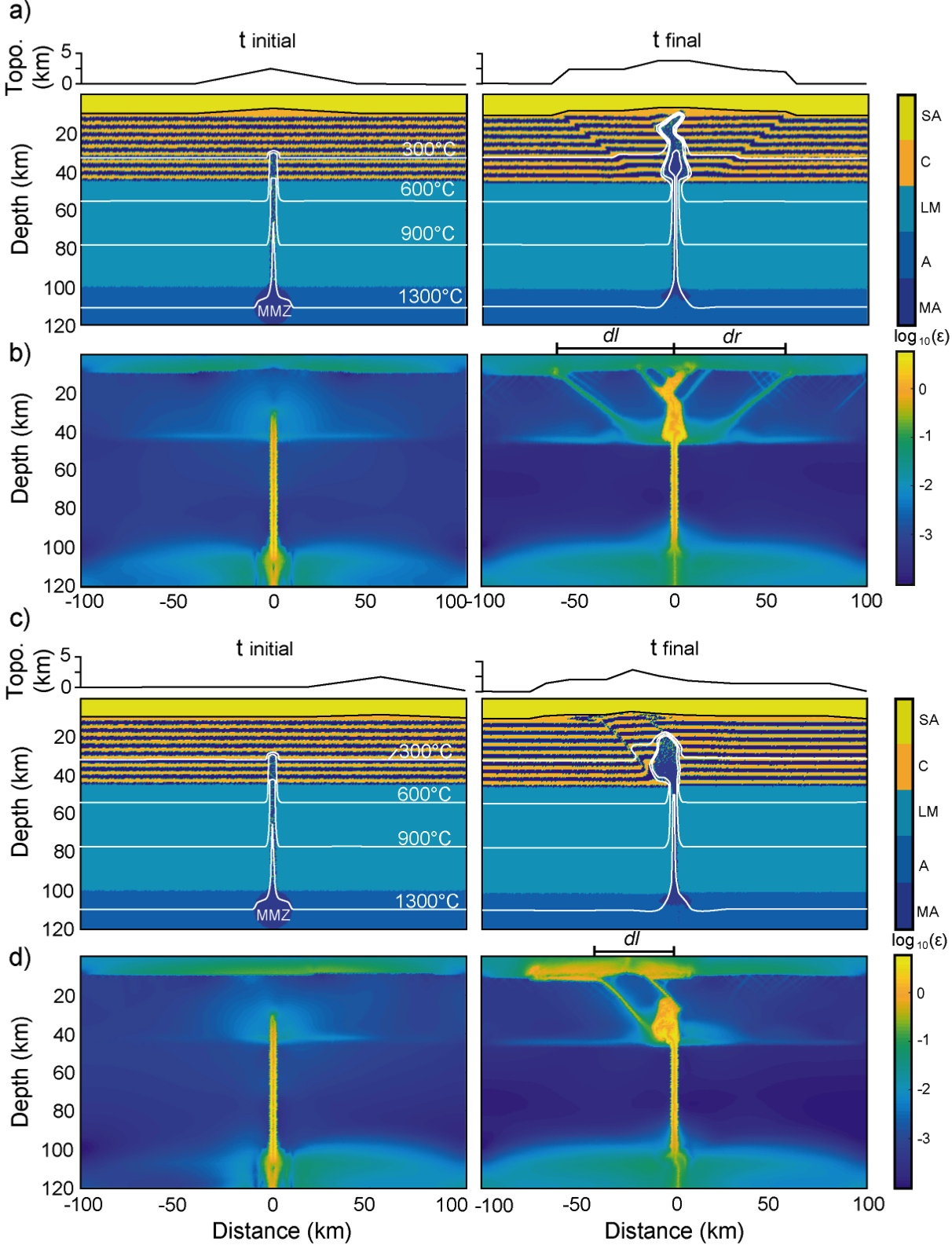 1st set of simulations: No erosion
Central topography
Lateral topography
t final
t initial
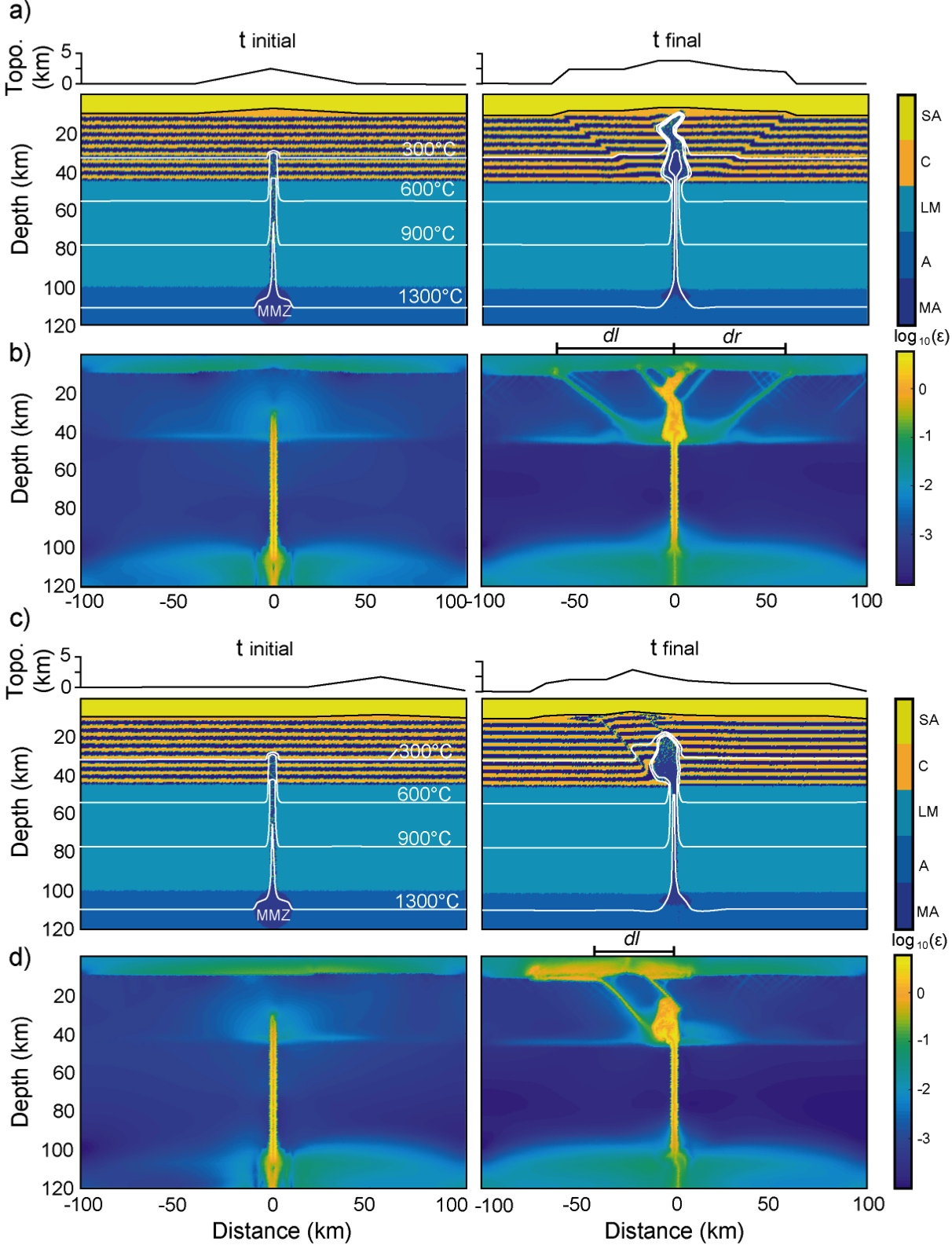 1st set of simulations:
No erosion
Central topography: 
Symmetric structures and magma ascent



Lateral topography: 
Left-ward asymmetric structures and magma ascent
Muller et al., 2022
2nd set of simulations: Asymmetric erosion
Right-ward topography shift

Left-ward localisation of structures and magma ascent
2nd set of simulations: Asymmetric erosion
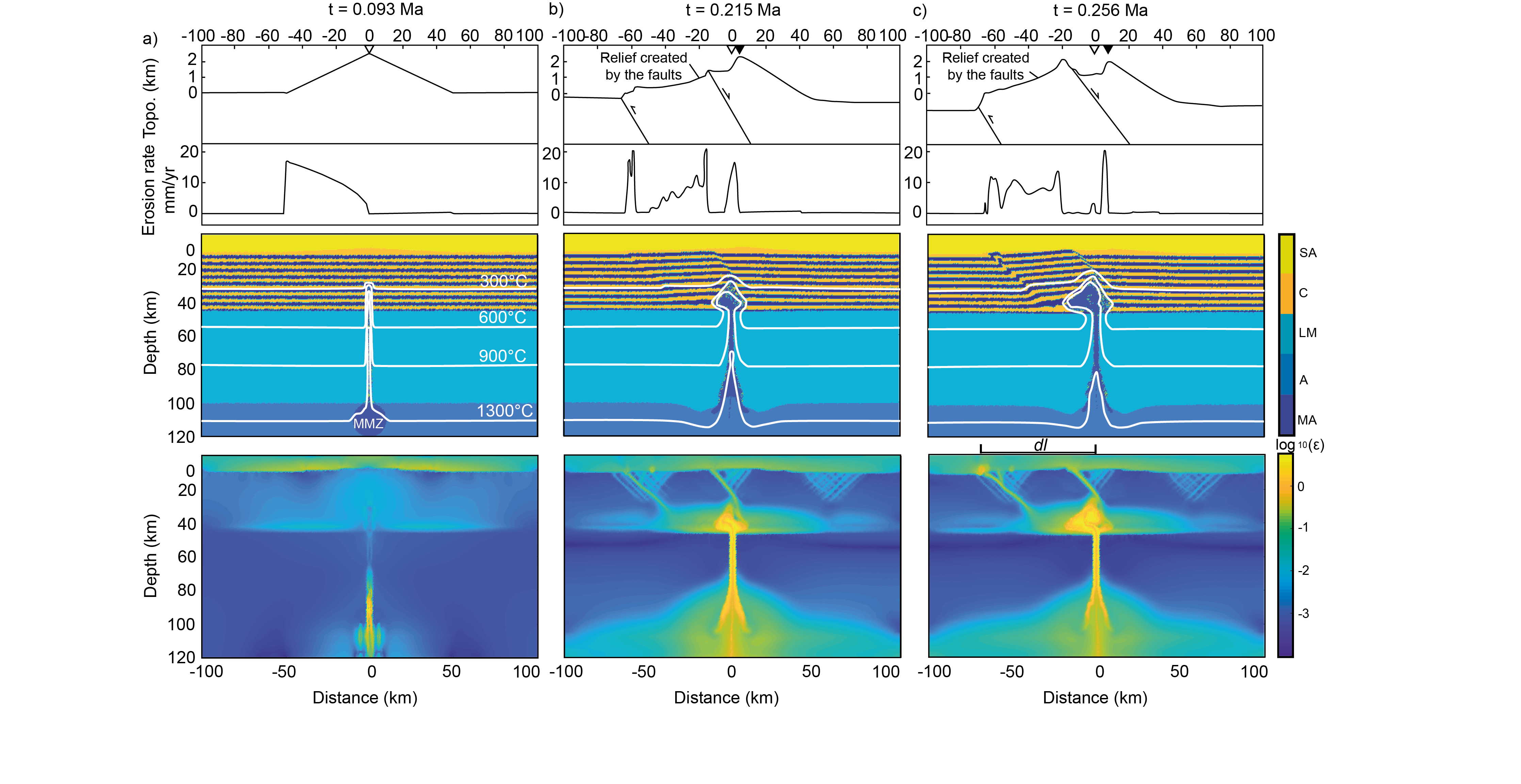 Muller et al., 2022
Magnetotelluric data from the Osorno Volcano, SVZ
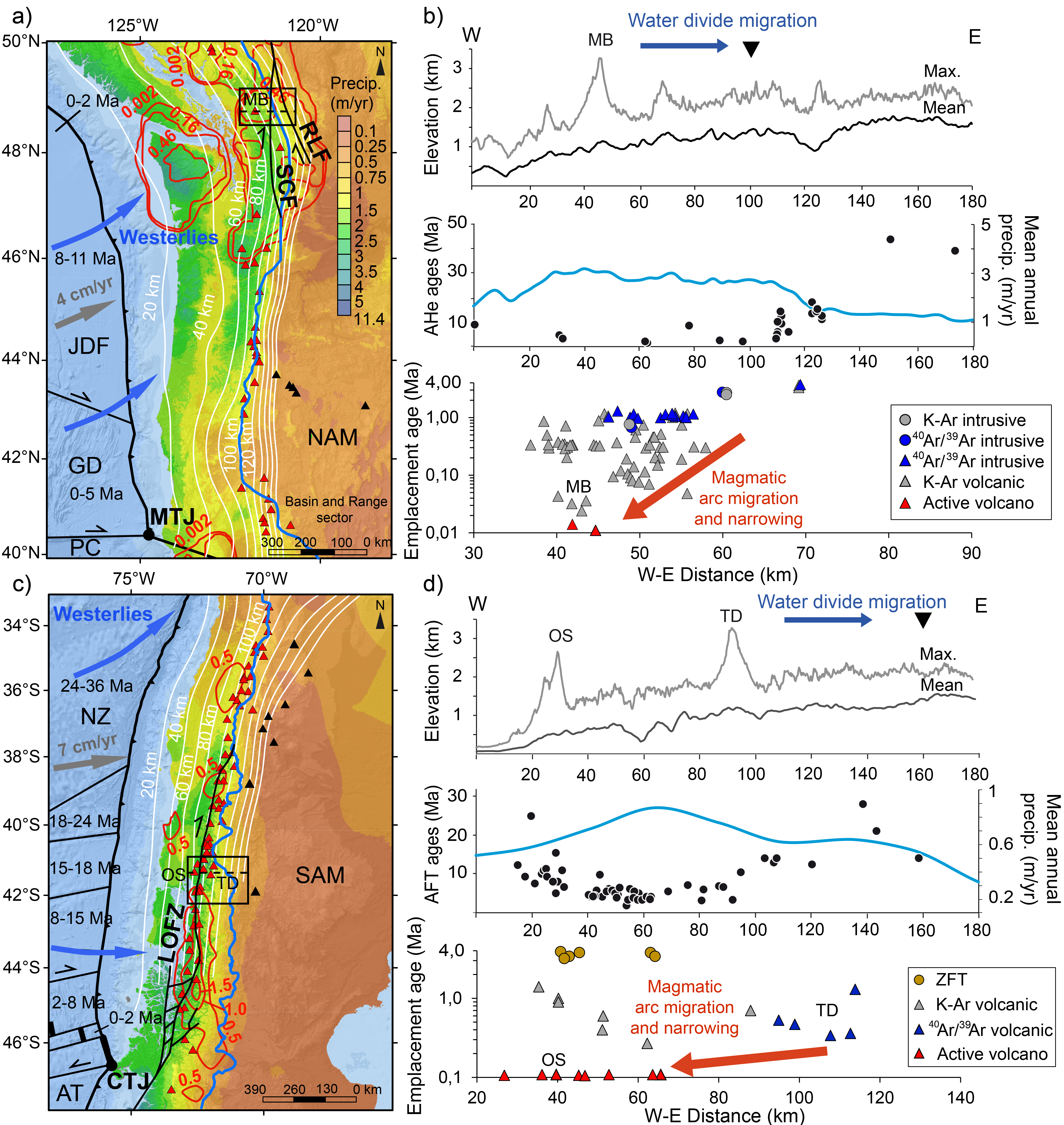 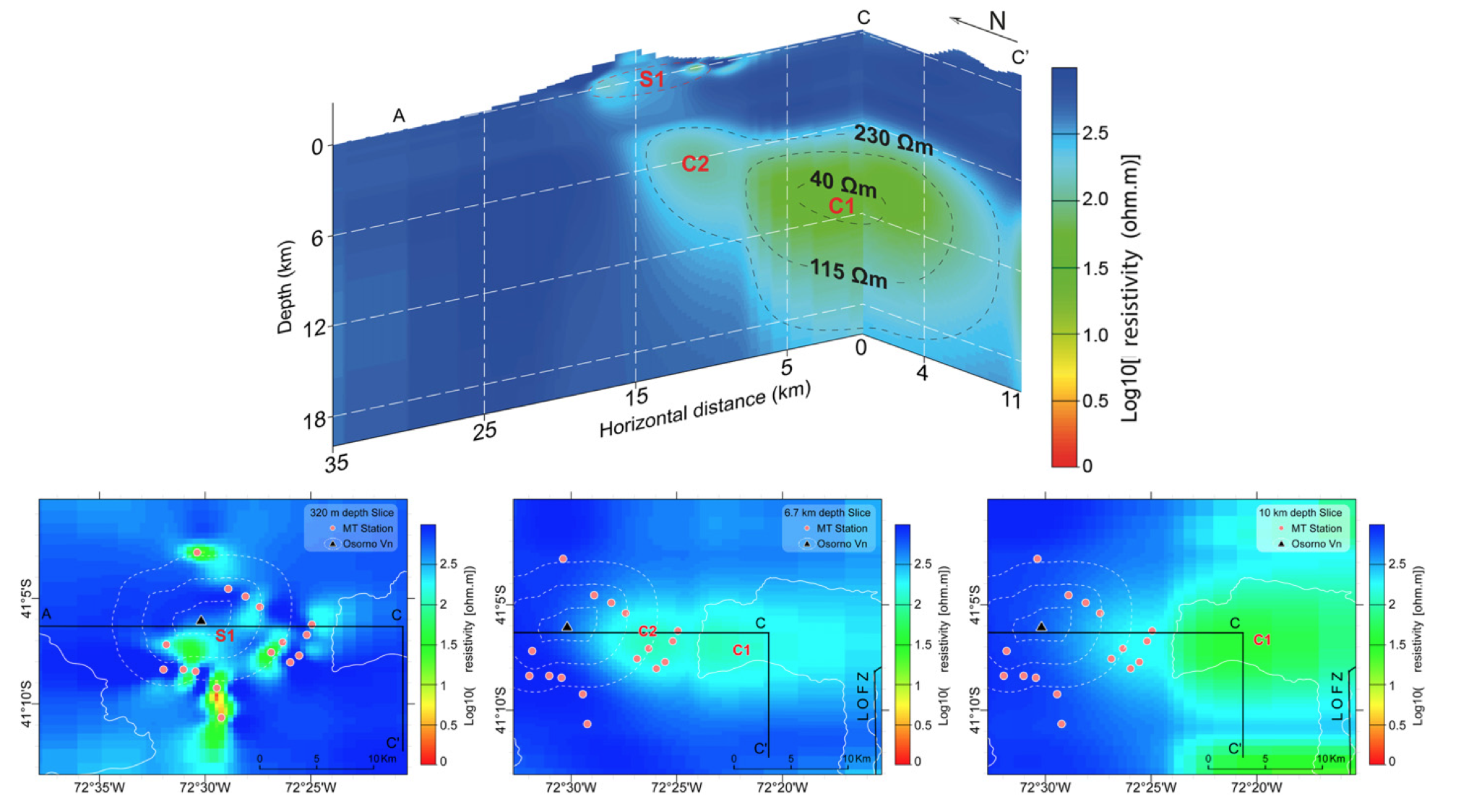 Díaz et al., 2020
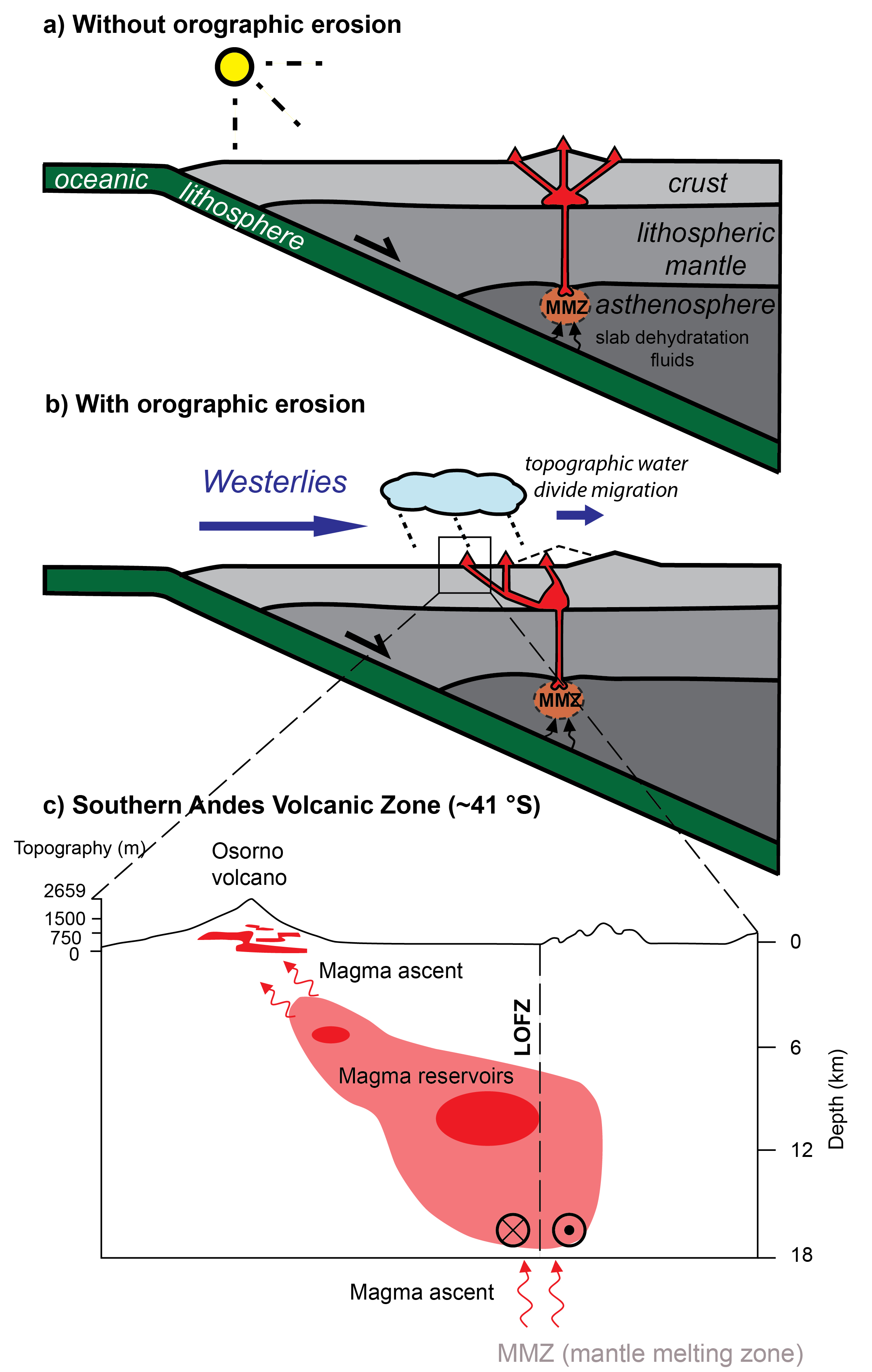 Conclusion
Plausible contributions of orography to:

Asymmetric strain localisation and (re)activation of structures

Forcing on the magma ascent windward

Volcanic arc location at the weak crustal zones
Muller et al., 2022
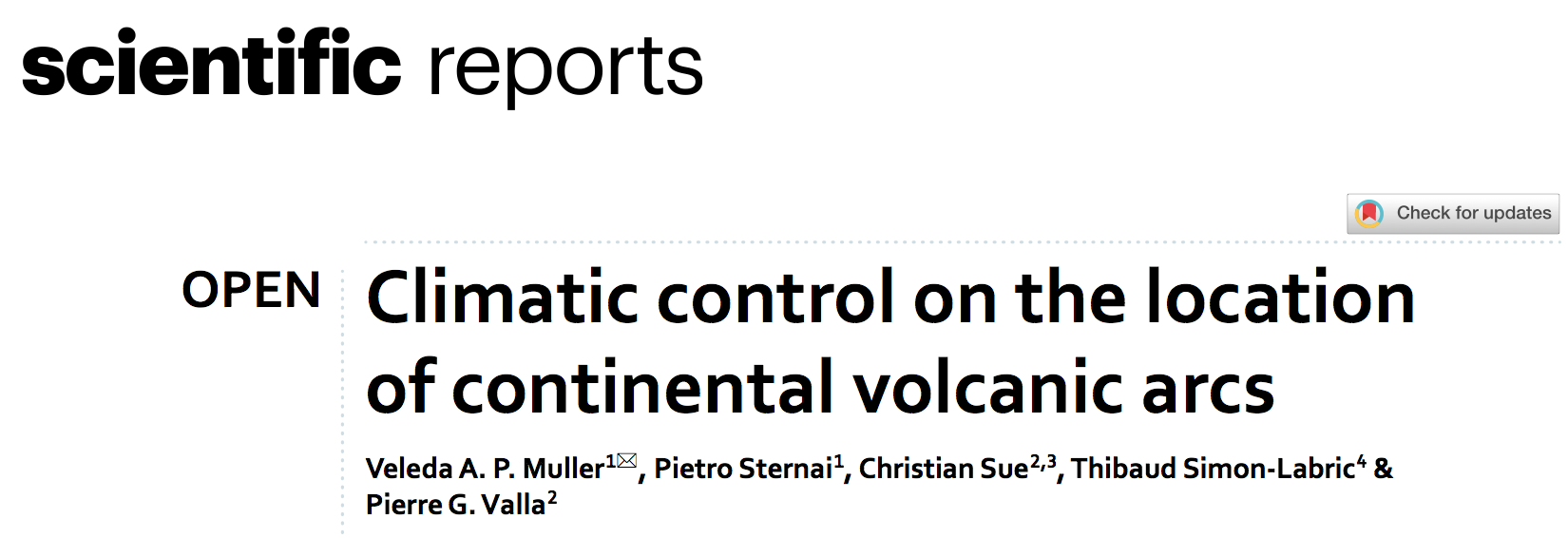 Thank you very much!
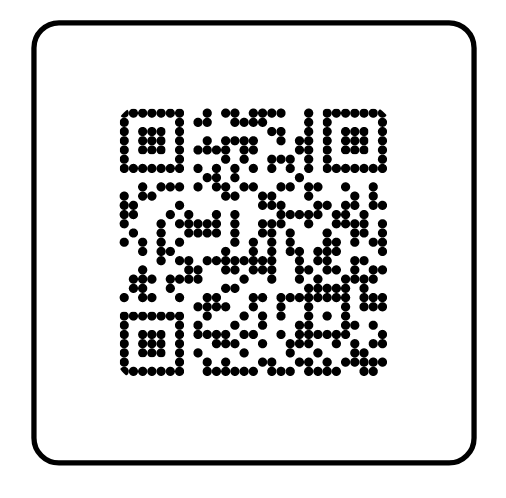 DOI: 10.1038/s41598-022-26158-2